A VIDEO OVERVIEW
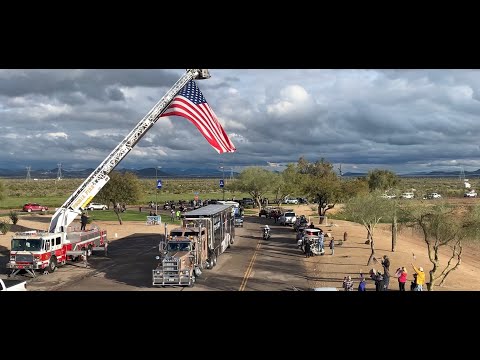